Тест  по окружающему миру
1 класс
По теме: « Богатства природы».
Проверь себя
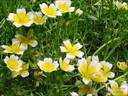 Ты ошибся! 
Не спеши 
с ответом!
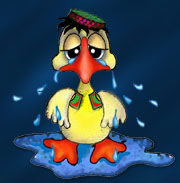 Проверь свои знания!
Желаю успеха!
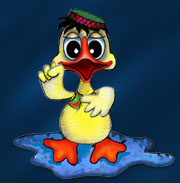 Какое слово не относится к продуктам растениеводства?
чай
яйца
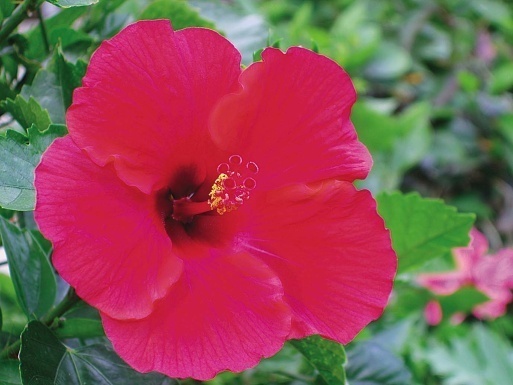 яблоко
мука
Ох, и умный ты! Продолжим!
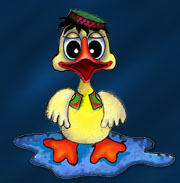 Какое слово не относится к продуктам  животноводства?
колбаса
сыр
сахар
молоко
Молодец! Наверно ты знал!
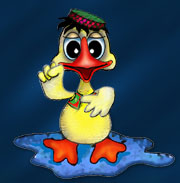 Закончи предложение «В огородах  выращивают…»
фрукты
овощи
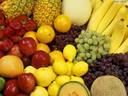 полевые культуры
Правильно! Так держать!
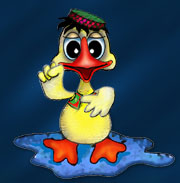 Закончи предложение «В садах выращивают…»
фрукты
овощи
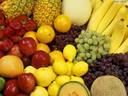 полевые культуры
Отлично! Продолжим дальше!
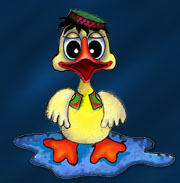 Закончи предложение «Лес дарит нам грибы, ягоды, …»
древесину
руду
овощи
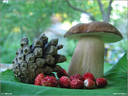 Верно!
 Пока всё правильно!
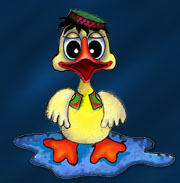 Найди среди названий животных лишнее
корова
лошадь
овца
волк
Продолжай в том же духе!
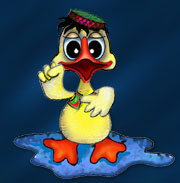 Растения и животные – это…
Живые природные богатства
Неживые природные богатства
Силы природы
Молодец! Пока неплохо!
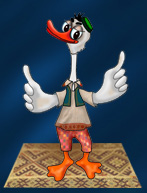 Воздух, почва, вода, запасы подземных кладовых – это…
Живые природные богатства
Неживые природные богатства
Силы природы
Правильно!  Ох, и умный ты!
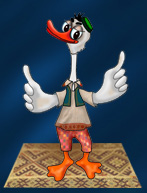 Ветер, солнце, течение рек –это…
Живые природные богатства
Неживые природные богатства
Силы природы
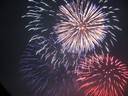 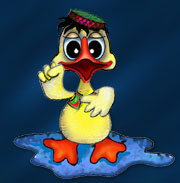 Молодец! Ты успешно справился с заданием!
Ошибка! Подумай ещё!
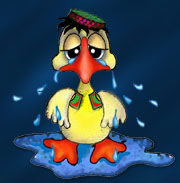